Demanding FOIA Requesters
By Mark Graff, NOAA Bureau Chief Privacy Officer (BCPO), OCIO/NEDD
December 14, 2023
Course Overview
This course will outline the options for responding to demanding requesters, and will outline correct handling procedures during disputes with requesters.
Course Outline
Primary Considerations:

Perfecting a FOIA Request
Vulgarity and Harassment
OGIS Mediation
Questions
Perfected FOIA Request
One of the most frequent complaints about requesters is the lack of reasonability of the requests they have submitted, and reluctance to work with analysts to identify a set of responsive records being sought.
Perfected FOIA Request
Requesters must submit a perfected request.

Request must be submitted in writing, properly submitted, and reasonably identify the records being sought in a way that is sufficient for Department personnel to locate them with a reasonable amount of effort.
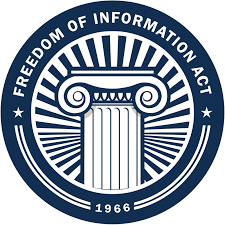 Perfected FOIA Request
Examples of unperfected requests:
	-Requester submitted a request merely referencing a voicemail, instead of submitting the request in writing. (15 CFR 4.4).  
	-Requester failed to clarify the scope of their request sufficiently for NOAA to conduct a search.  (15 CFR 4.6).
	-Requester does not reasonably identify records being sought (e.g., asked for discipline to be taken against an employee, or in another case asked for the agency to research a specific phenomenon).
[Speaker Notes: REQUESTER CANNOT EXPAND SCOPE OF REQUEST, Callaway v. U.S. Dep't of the Treasury, No. 04-1506, 2011 WL 5559774 (D.D.C. Nov. 15, 2011)

MUST SATISFY FEES (Ogelsby v. Dept of Army).]
Perfected FOIA Request
A request can also be considered improper if it is “unreasonably burdensome.”  

Courts have differed on where this line is defined, and generally is tied to the search for responsive records, rather than the production timeline once the records are located.  

The relevance of many of these holdings may have diminished as retrieval has become more digitized and accessible.
[Speaker Notes: See Nation Magazine v. United States Customs Serv., 71 F.3d 885, 892 (D.C. Cir. 1995) (agreeing that search which would require review of twenty-three years of unindexed files would be unreasonably burdensome, but disagreeing that search through chronologically indexed agency files for dated memorandum would be burdensome); Van Strum v. EPA, No. 91-35404, 1992 WL 197660, at *1 (9th Cir. Aug. 17, 1992) (accepting agency justification in denying or seeking clarification of overly broad requests which would place inordinate search burden on agency resources); Marks, 578 F.2d at 263 (ruling that FBI is not required to search every one of its field offices); Schrecker v. United States Dep't of Justice, 217 F. Supp. 2d 29, 35 (D.D.C. 2002) (finding "that to require an agency to hand search through millions of documents is not reasonable and therefore not necessary," as the agency already had searched "the most likely place responsive documents would be located"), aff'd, 349 F.3d 657 (D.C. Cir. 2003); Burns v. United States Dep't of Justice, No. 99-3173, slip op. at 2 (D.D.C. Feb. 5, 2001) (concluding that "given the capacity of the reels and the absence of any index," a request for specific telephone conversations recorded on reel-to-reel tapes was "unreasonably burdensome" because "it would take an inordinate [amount of] time to listen to the reels in order to locate any requested conversations that might exist"); Blackman v. United States Dep't of Justice, No. 00-3004, slip op. at 5 (D.D.C. July 5, 2001) (declaring request that would require a manual search through 37 million pages to be "unreasonable in light of the resources needed" to process it), appeal dismissed for lack of prosecution, No. 01-5431 (D.C. Cir. Jan. 2, 2003); Peyton v. Reno, No. 98-1457, 1999 U.S. Dist. LEXIS 12125, at **4-5 (D.D.C. July 19, 1999) (finding that request for all records indexed under subject's name reasonably described records sought because agency failed to demonstrate that name search would be unduly burdensome); O'Harvey v. Office of Workers' Comp. Programs, No. 95-0187, slip op. at 3 (E.D. Wash. Dec. 29, 1997) (finding a request to be unreasonably burdensome because a search would require the agency "to review all of the case files maintained by the agency" and "would entail review of millions of pages of hard copies"), aff'd sub nom. O'Harvey v. Comp. Programs Workers, 188 F.3d 514 (9th Cir. 1999) (unpublished table decision); Spannaus v. United States Dep't of Justice, No. 92-372, slip op. at 6 (D.D.C. June 20, 1995) (finding that agency is not required to determine all persons having ties to associations targeted in bankruptcy proceedings "and then search any and all civil or criminal files relating to those persons"), summary affirmance granted in pertinent part, No. 95-5267 (D.C. Cir. Aug. 16, 1996).]
Perfected Privacy Act Requests
“Each agency that maintains a system of records shall . . . upon request by any individual to gain access to his record or to any information pertaining to him which is contained in the system, permit him . . . to review the record and have a copy made of all or any portion thereof.” (5 U.S.C. § 552a(d)(1)).
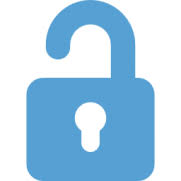 [Speaker Notes: Requester must verify identity (either through notary signed certificate of identity, or a perjury statement).  Also must be records within a System of Records.

Greentree v. U.S. Customs Serv., 674 F.2d 74, 76-80 (D.C. Cir. 1982).  The FOIA is entirely an access statute; it permits “any person” to seek access to any “agency record” that is not subject to any of its nine exemptions or its three exclusions.  By comparison, the Privacy Act permits only an “individual” to seek access to only his own “record,” and only if that record is maintained by the agency within a “system of records” – i.e., is retrieved by that individual requester’s name or personal identifier – subject to ten Privacy Act exemptions (see the discussion of Privacy Act exemptions, below).  Thus, the primary difference between the FOIA and the access provision of the Privacy Act is in the scope of information accessible under each statute.]
Vulgarity and Harassment
Some requesters have used vulgarity, harassment, and abusive language in their communications with FOIA and GC personnel.

DOC/GC has indicated that they are (1) willing to seek an injunction if necessary to prevent obscene, vulgar, and harassing language from requesters and (2) are willing to consider administratively closing requests that fail to maintain professionalism in discourse with the agency.
[Speaker Notes: OGIS in the FOIA Advisory Committee has refused to post comments that are vulgar, offensive, threatening, or harassing.]
Vulgarity and Harassment
Some requesters have resorted to epithets, name-calling, and vulgarity in speaking to Agency employees.

Although there is no case law addressing the issue, DOC/GC indicated that they are “more than happy to litigate the issue and set precedent” for requesters are using this type of offensive language.
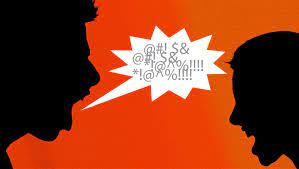 [Speaker Notes: OGIS in the FOIA Advisory Committee has refused to post comments that are vulgar, offensive, threatening, or harassing.]
Vulgarity and Harassment
This is consistent with non-Federal jurisdictions addressing the issue.  For example, one jurisdiction noted: 

“In some cases it will be easy to recognize that a request is vexatious. For example, the tone or content of the request might be so objectionable that it would be unreasonable to expect your authority to tolerate it, no matter how legitimate the purpose of the requester or substantial the value of the requested information.
Such as where threats have been made against employees, or offensive language used.
We do not expect you to make allowances for the value or purpose of the request under these kinds of circumstances.”
[Speaker Notes: OGIS in the FOIA Advisory Committee has refused to post comments that are vulgar, offensive, threatening, or harassing.]
Vulgarity and Harassment
DOC has asked the AGC for Employment, Litigation, and Information for approval of an approach to administratively close requests in instances where the requester uses profanity, insults, or epithets towards Agency employees. This request is currently pending.
[Speaker Notes: OGIS in the FOIA Advisory Committee has refused to post comments that are vulgar, offensive, threatening, or harassing.]
OGIS Mediation
OGIS has offered to mediate disputes between FOIA requesters and the agency.

Few requesters have utilized this option, as it does not have an impact on the exhaustion of administrative remedies in order file suit in District Court.
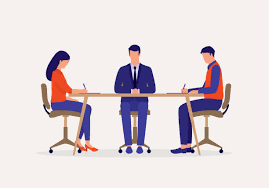 OGIS Mediation
However, in the last few years, OGIS has opened up the mediation process to include disputes raised by the agency processing the request.

As such, if there are disputes with requesters, whether including a lack of professionalism on the part of the requester, or a substantive dispute regarding application of the FOIA, please raise this to NOAA FOIA and we will initiate OGIS mediation on your behalf with the requester.
QUESTIONS?
QUESTIONS?